INDICAZIONI   OPERATIVE PER  LA  GESTIONE  DI  CASI  E  FOCOLAI  SARS-COV-2    NELLE  SCUOLE
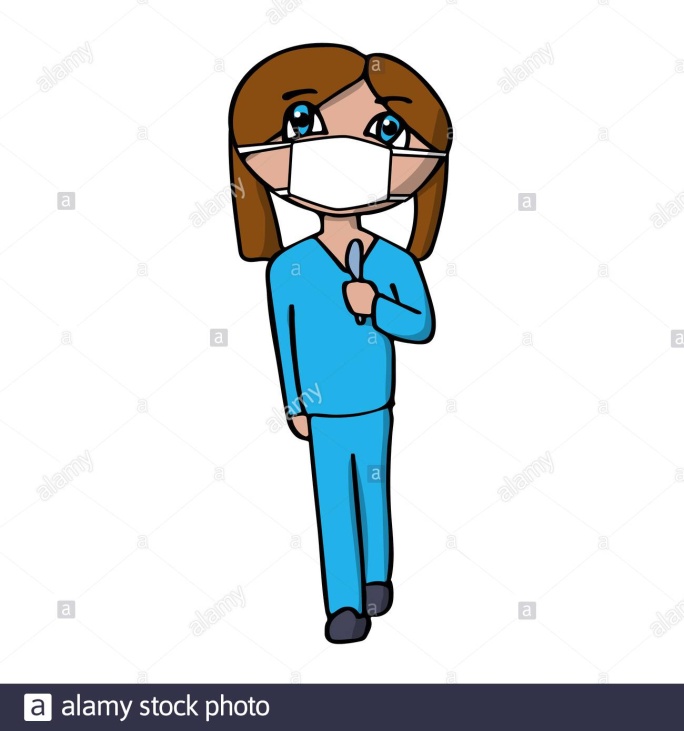 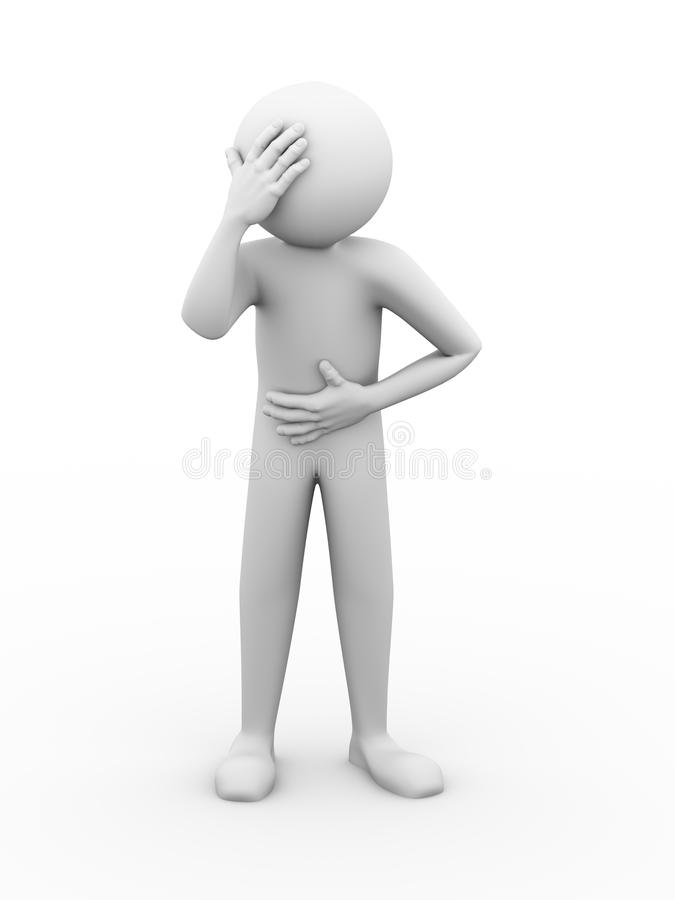 …dovrà essere allontanato dalla classe e permanere in altro ambiente dedicato, munito di mascherina…
…fino all’arrivo dei genitori.
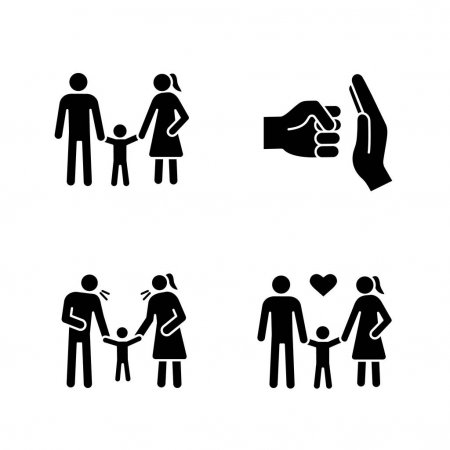 L’alunno che presenta sintomatologia sospetta Covid-19 a scuola…
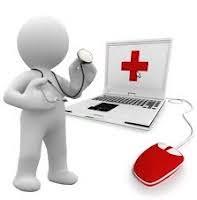 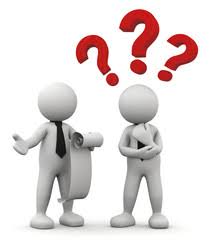 Il soggetto dovrà presentarsi al proprio medico curante/pediatra per la valutazione clinica ed eventuale test diagnostico
PER ESSERE RIAMMESSO A SCUOLA
1. Per i casi Covid-19 confermati con esito positivo del tampone rino-faringeo, si attende la guarigione clinica e la conferma di avvenuta guarigione attraverso l’effettuazione di due tamponi risultati negativi, a distanza di 24 ore l’uno dall’altro.
2. Per i casi con sintomi sospetti ed esito negativo del tampone rino-faringeo, si attende la guarigione clinica seguendo le indicazione del medico curante/Pediatra. Per il rientro a scuola, lo stesso, redige un’attestazione di conclusione  del percorso diagnostico – terapeutico raccomandato.
3. Per i casi in cui l’alunno è assente per condizioni cliniche non sospette per Covid-19, il genitore presenta una specifica autodichiarazione – che si allega
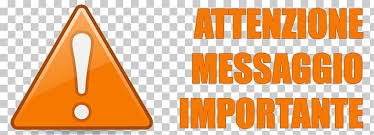 In caso di esito negativo del tampone rino-faringeo, se l’alunno  presenta condizioni cliniche sospette per infezione SARS-CoV-2, a giudizio del medico curante/pediatra è possibile considerare, per specifici casi, di ripetere il test a distanza di 2-3 gg.
L’alunno dovrà restare a casa fino  a guarigione clinica o se sia stato eseguito un secondo tampone, fino alla conferma negativa del test.